Welcome IBIS Summit with DesignCon 2023February 3, 2023
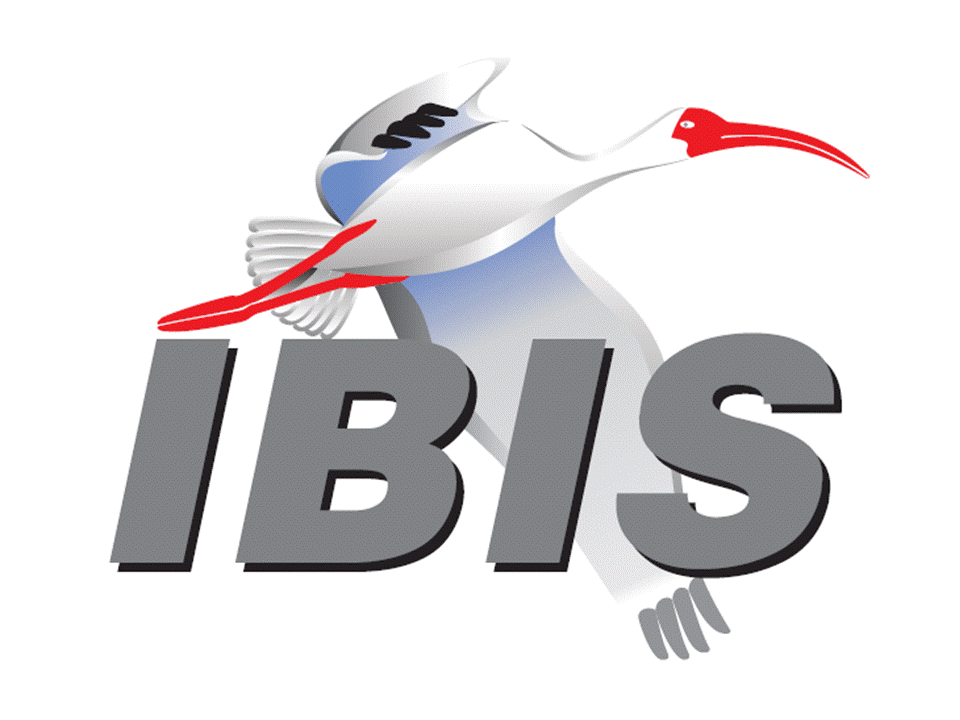 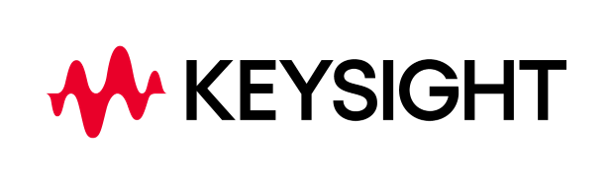 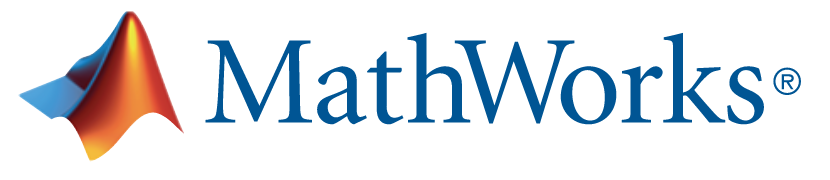 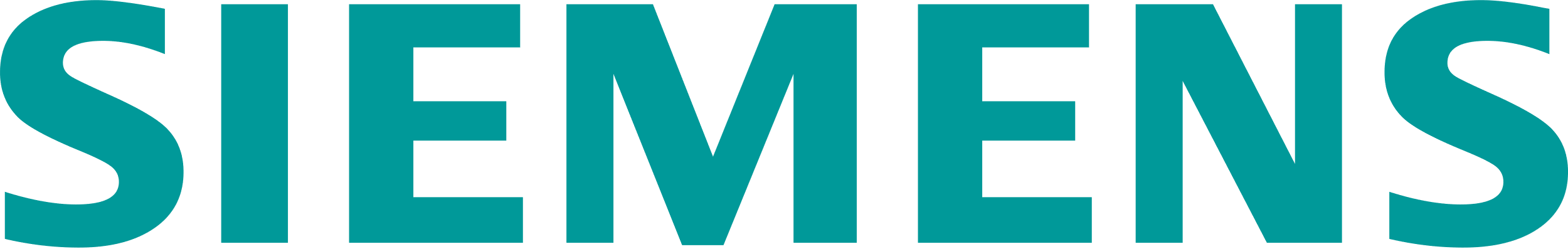 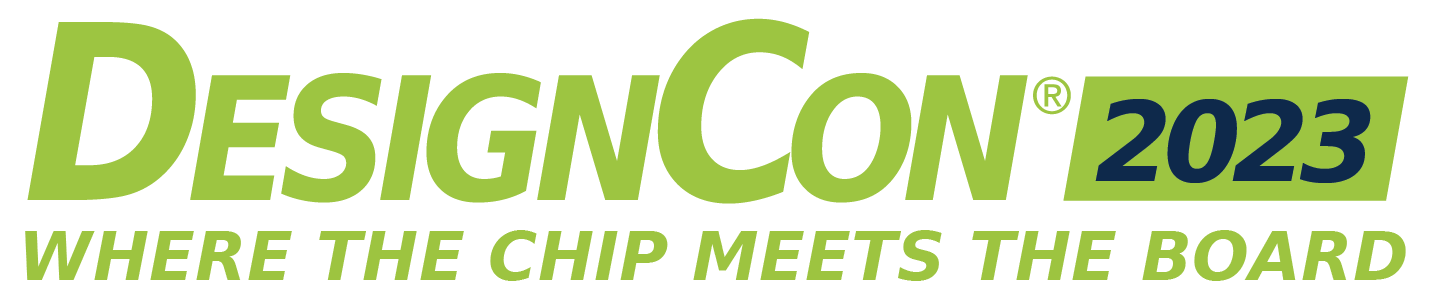